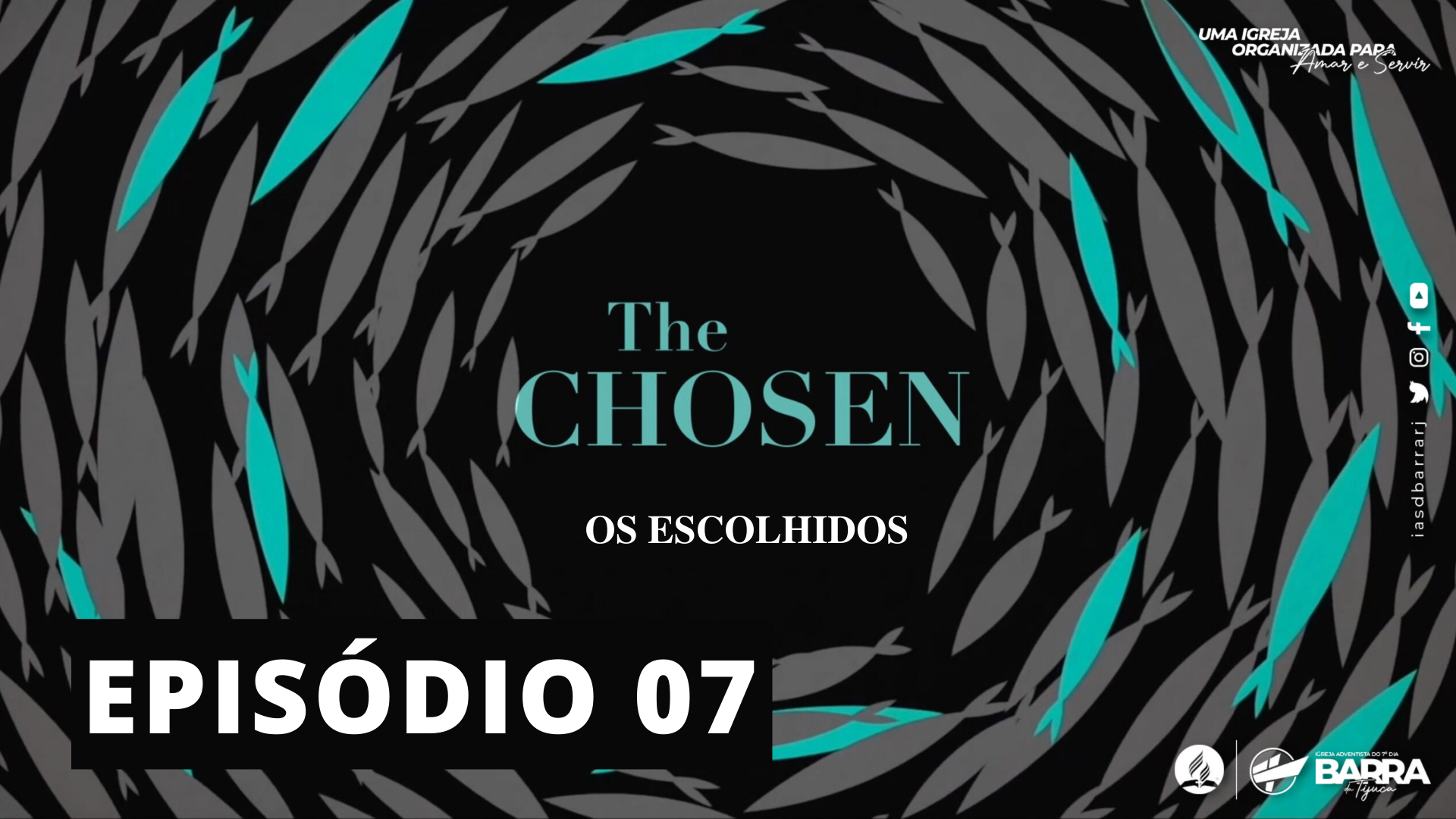 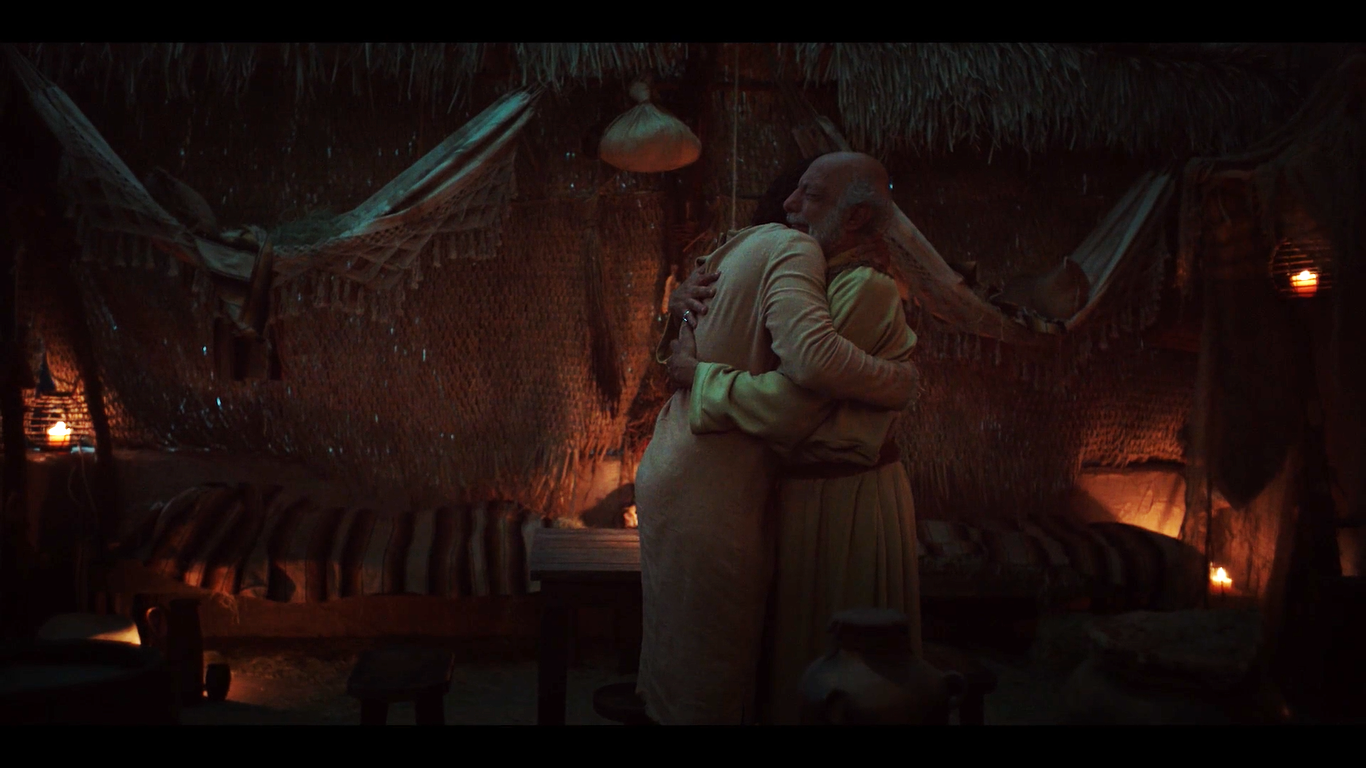 Por que o encontro de Nicodemos com Jesus foi tão impactante?
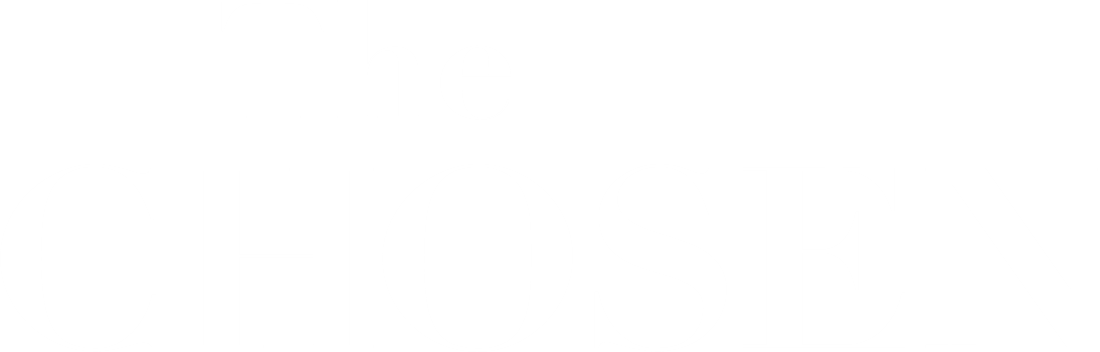 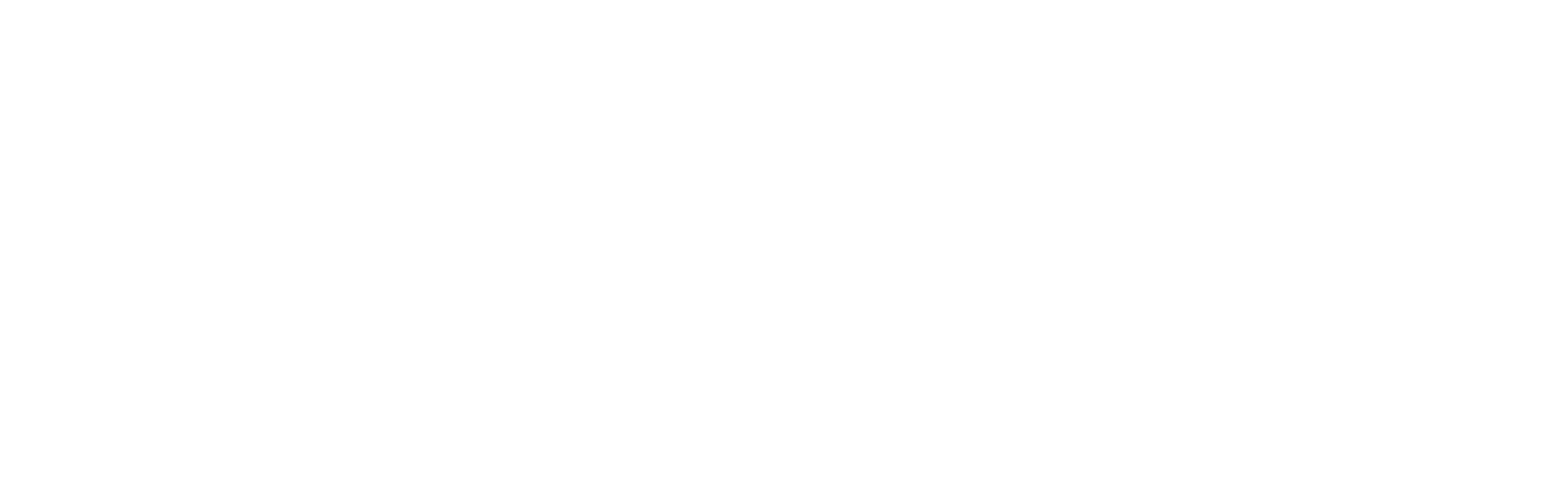 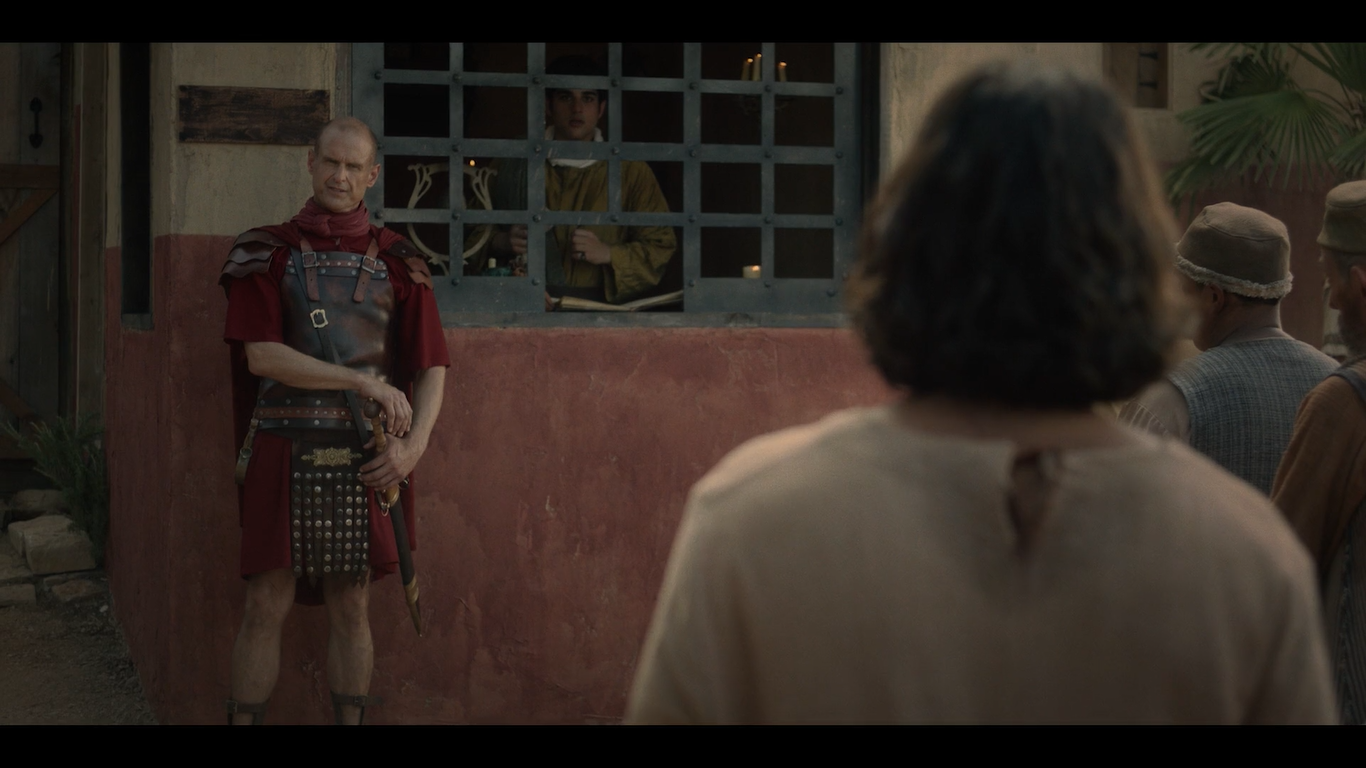 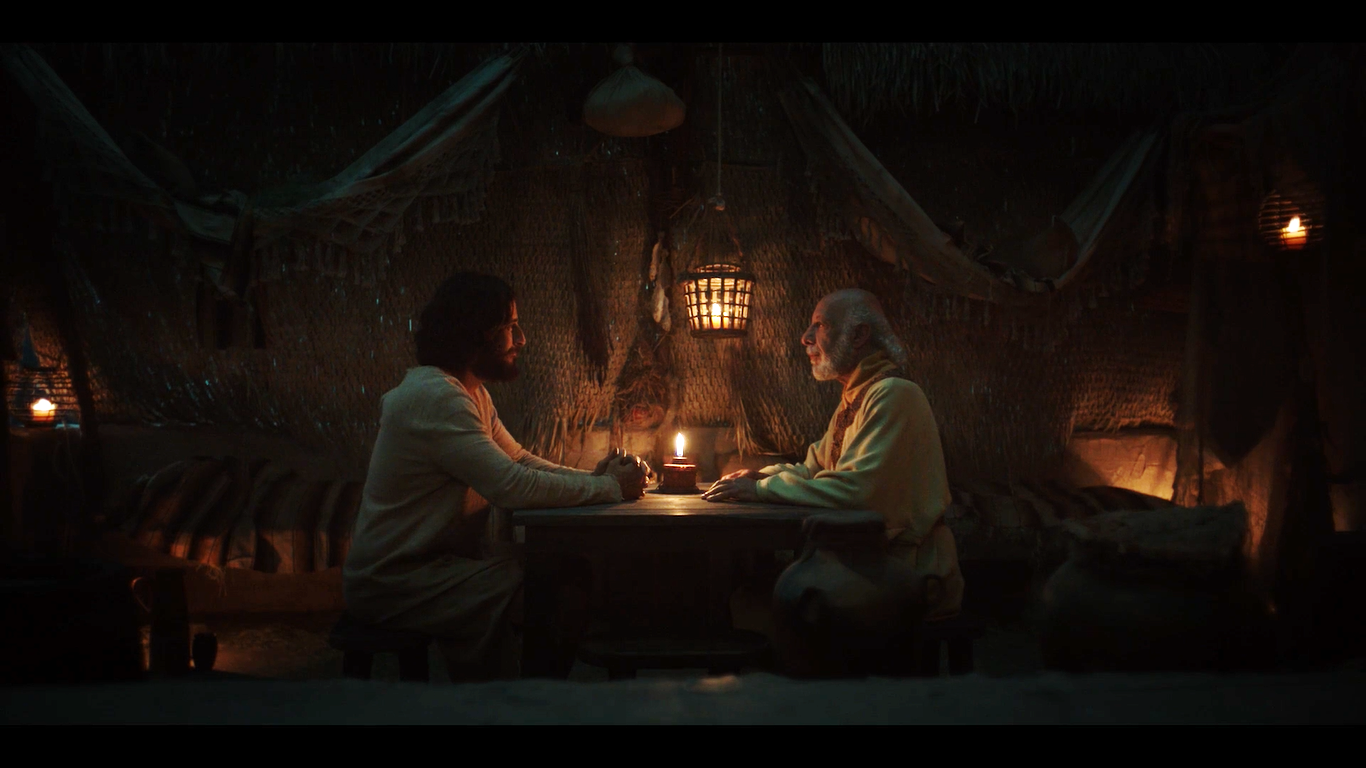 Neste episódio, Jesus chama Nicodemos e Mateus para segui-Lo. Que objeções foram levantadas em cada caso?
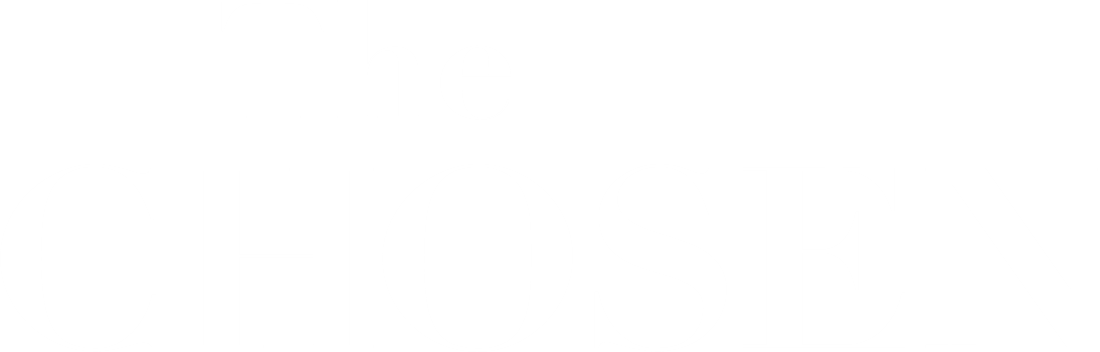 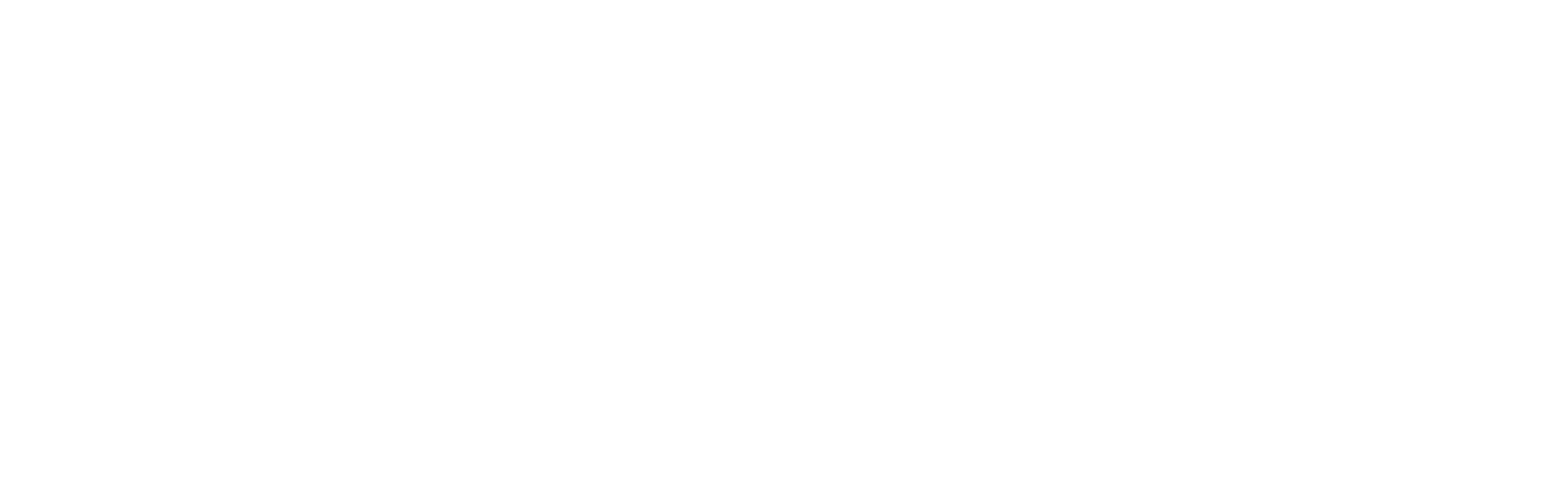 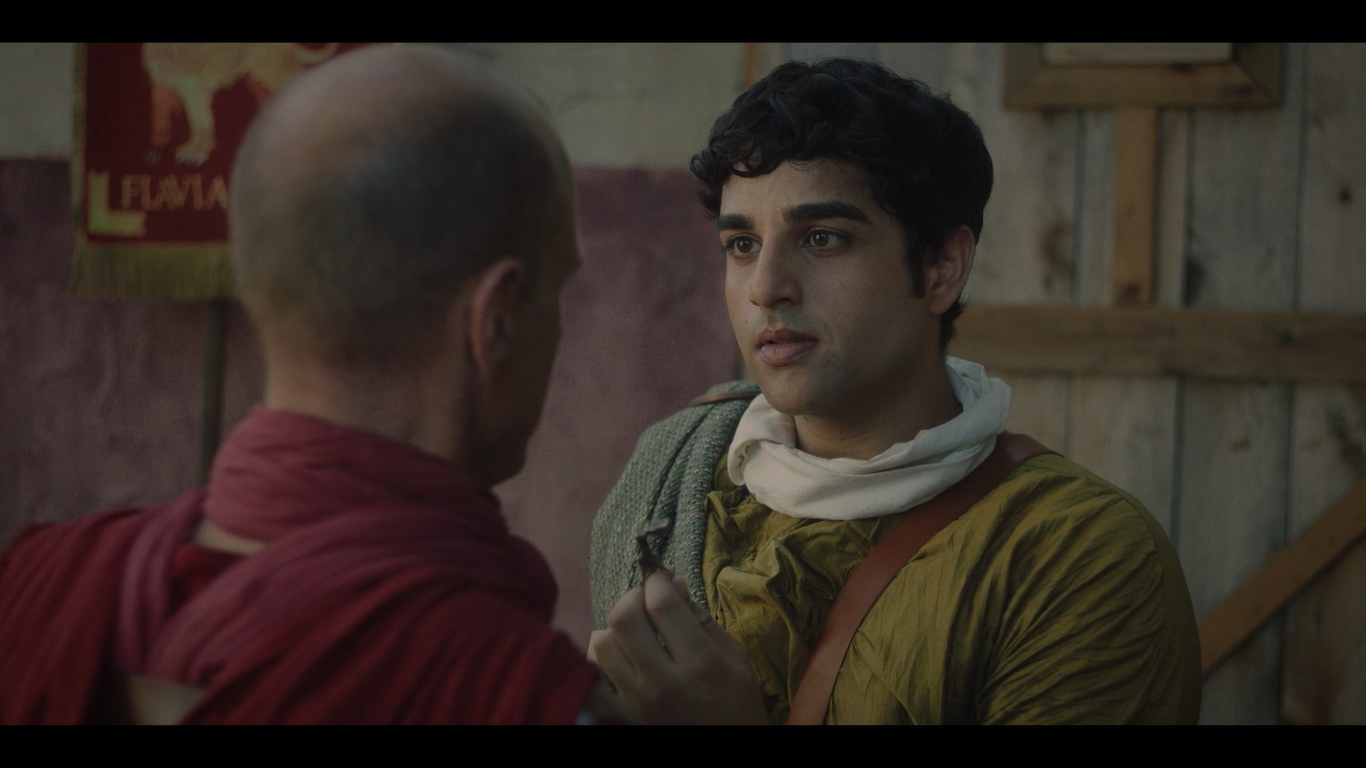 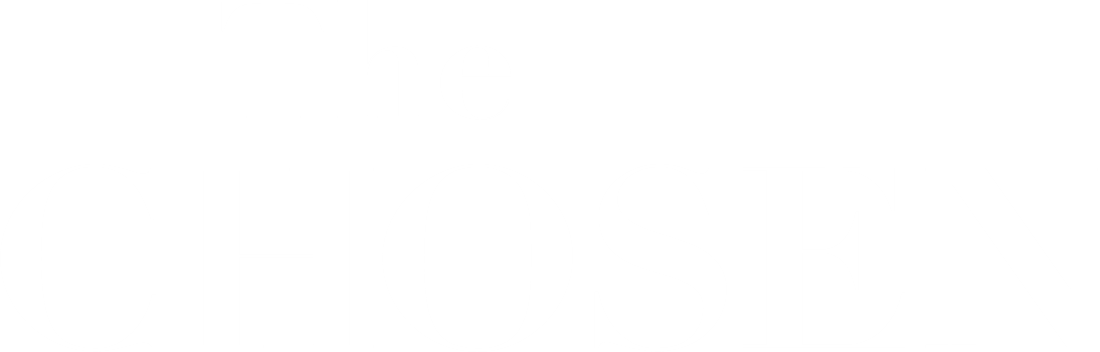 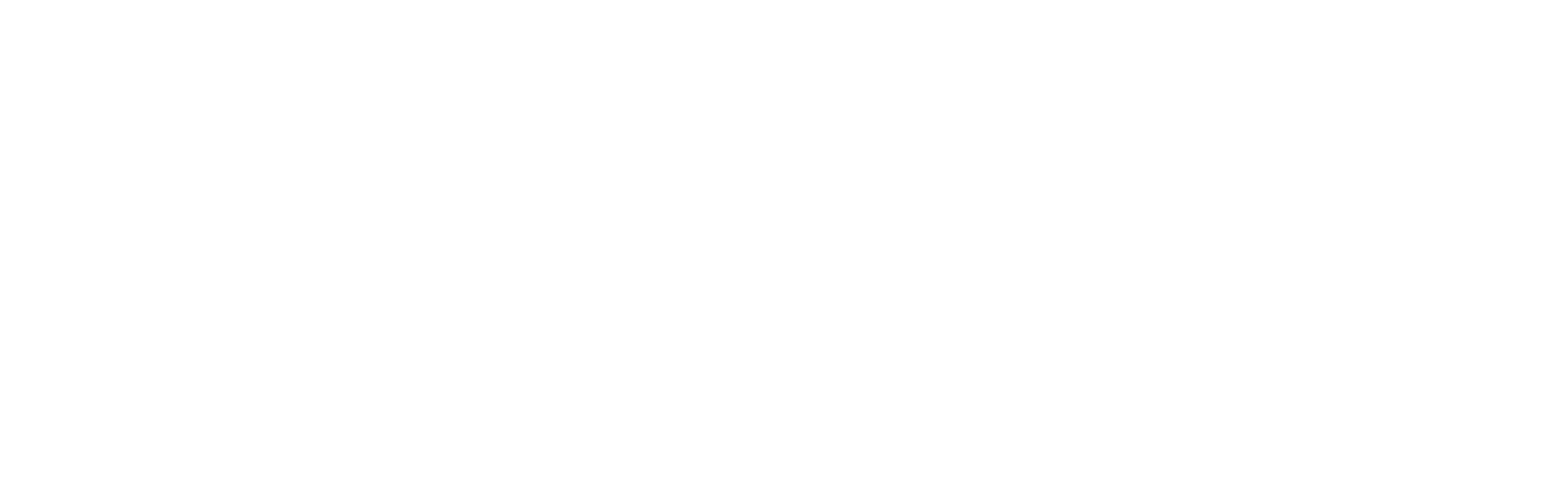 Qual foi o fator determinante na prontidão de Mateus?
“Depois disso, Jesus saiu e viu um publicano, chamado Levi, sentado na coletoria. E lhe disse: — Siga-me! Ele se levantou e, deixando tudo, o seguiu. [...] Não vim chamar justos, e sim pecadores, ao arrependimento.”
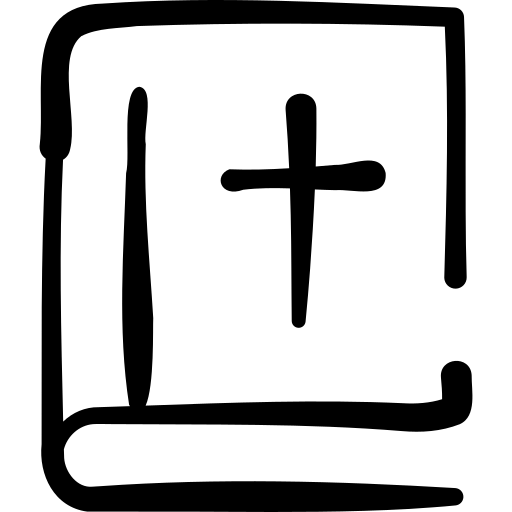 Lc‬ ‭5:27-28, 32
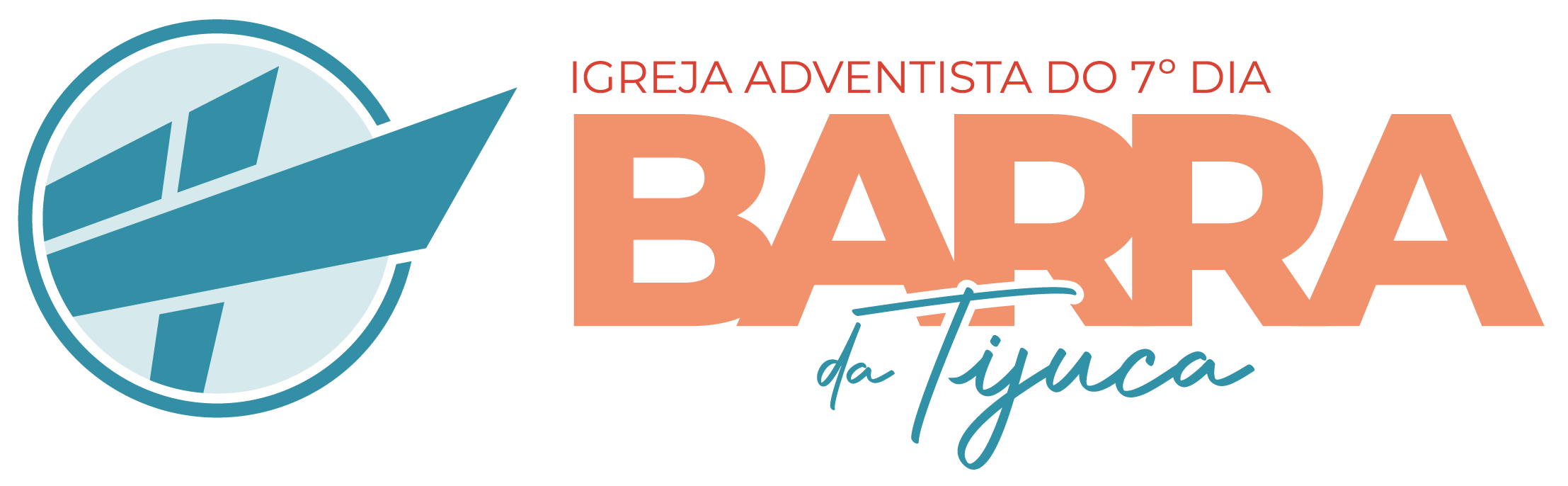 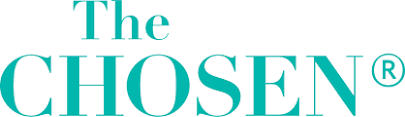 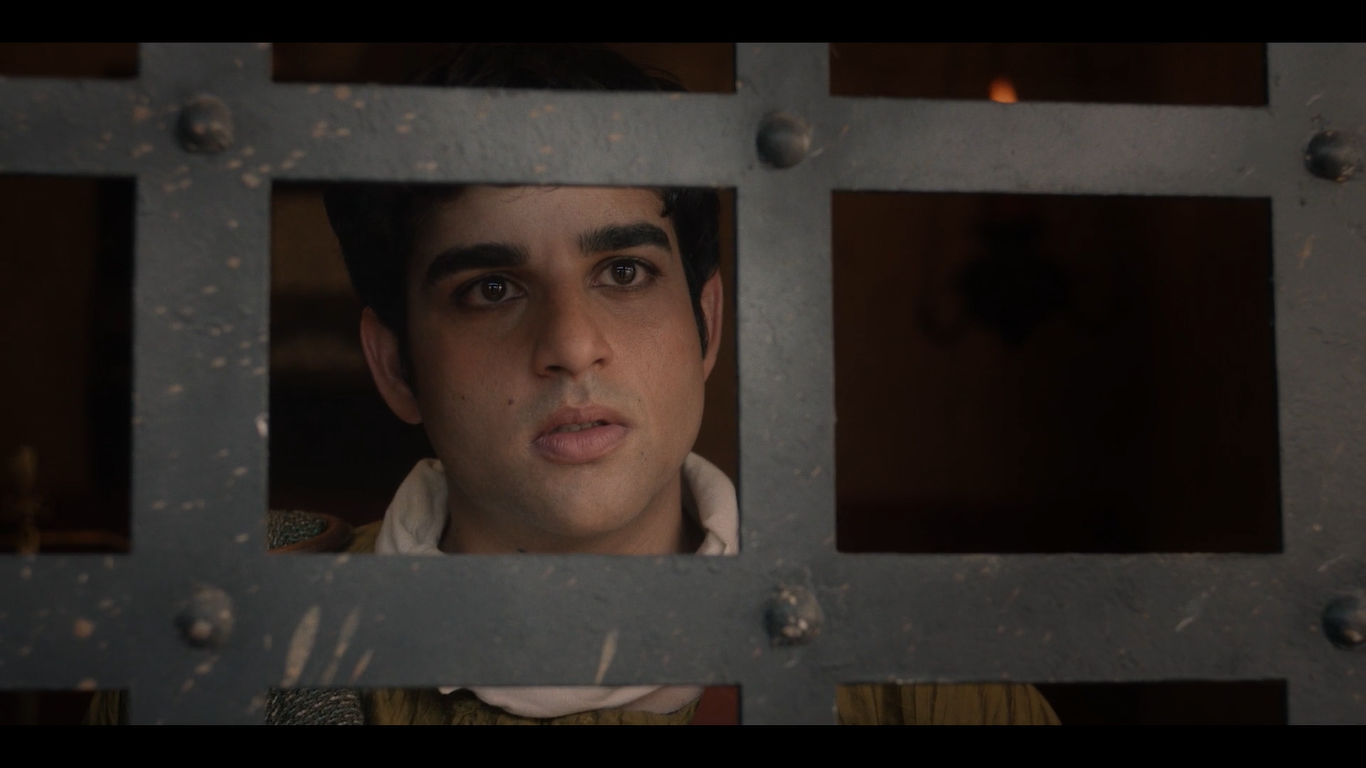 Pense no chamado que Jesus está fazendo para você agora. Que implicações isso têm para a sua vida?
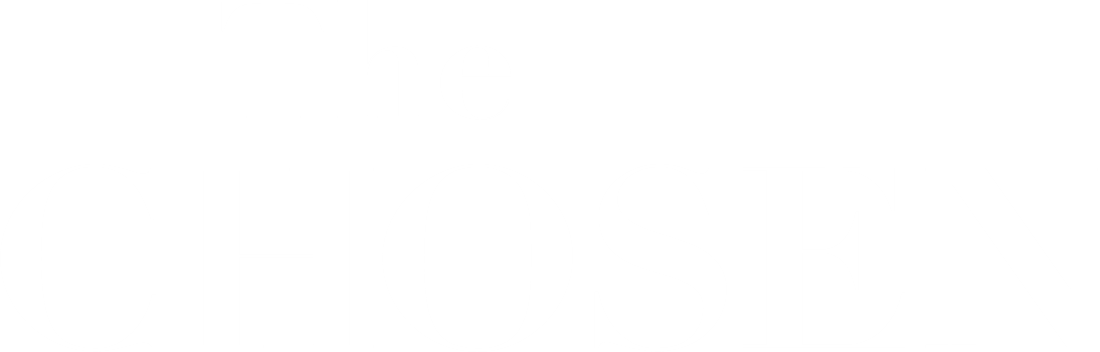 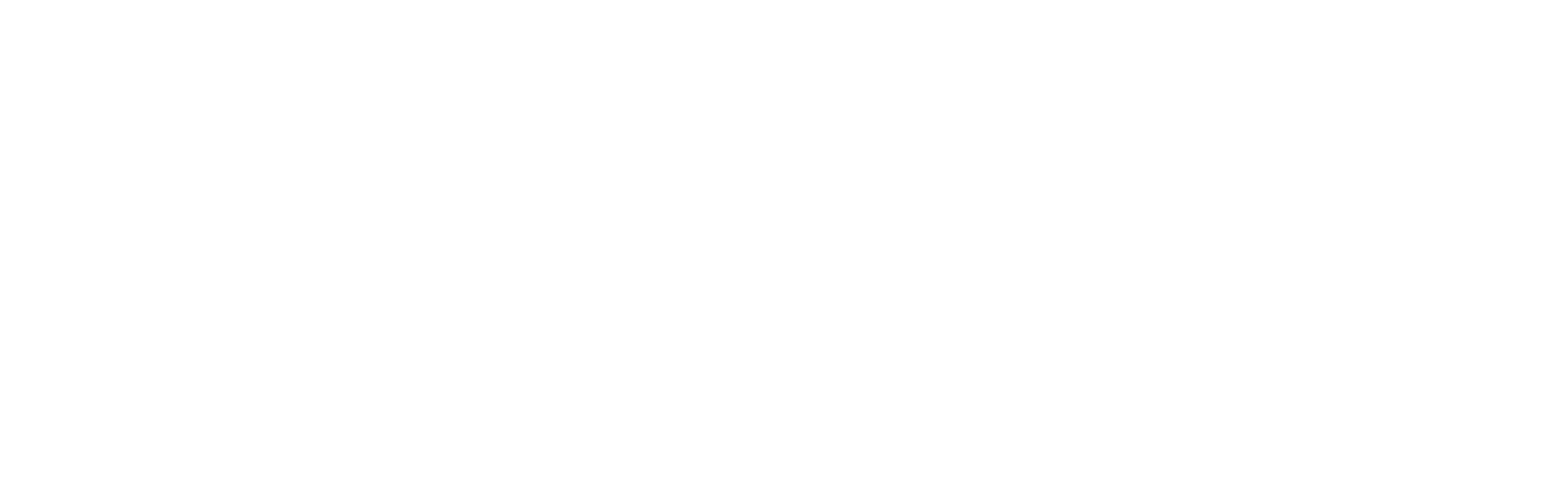 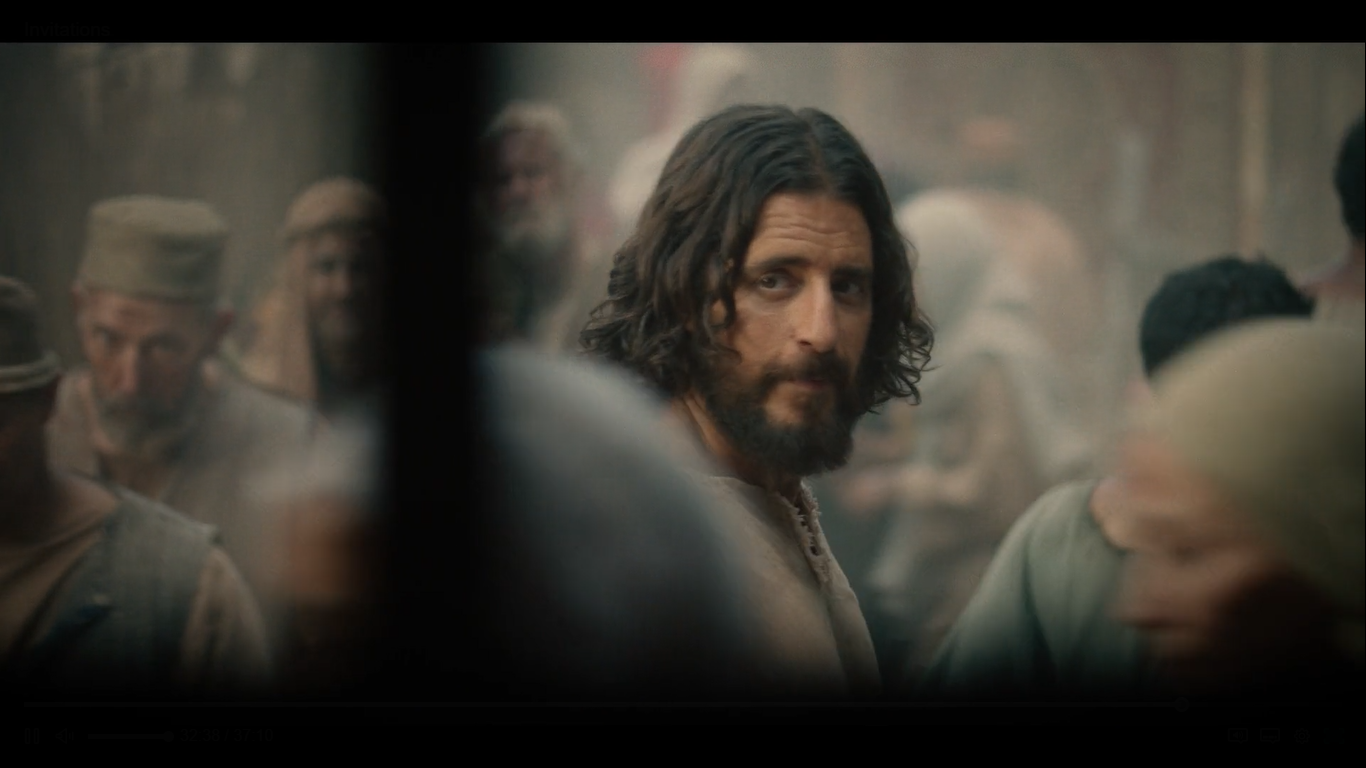 O que você acha que pode te ajudar a responder a esse chamado?
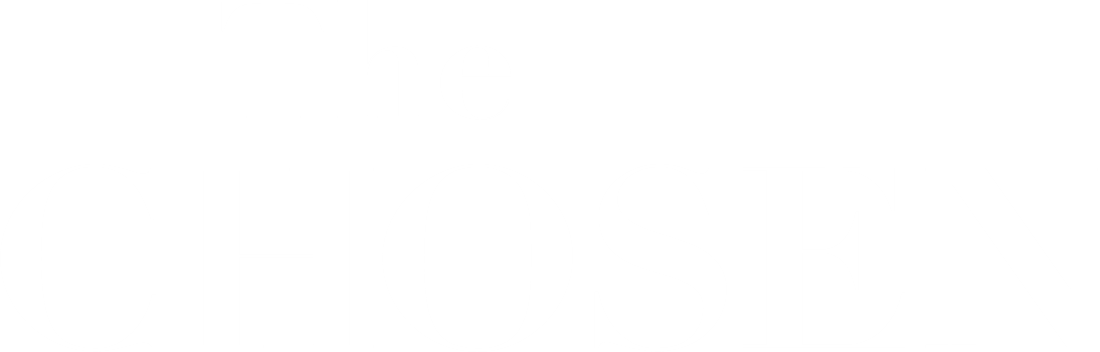 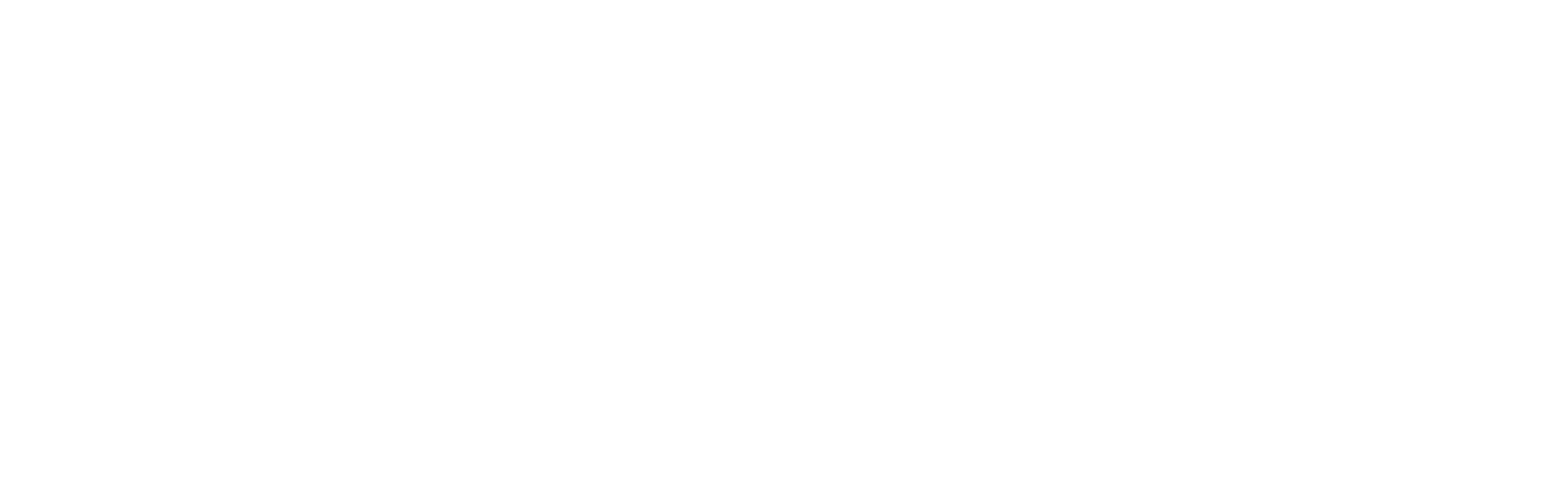